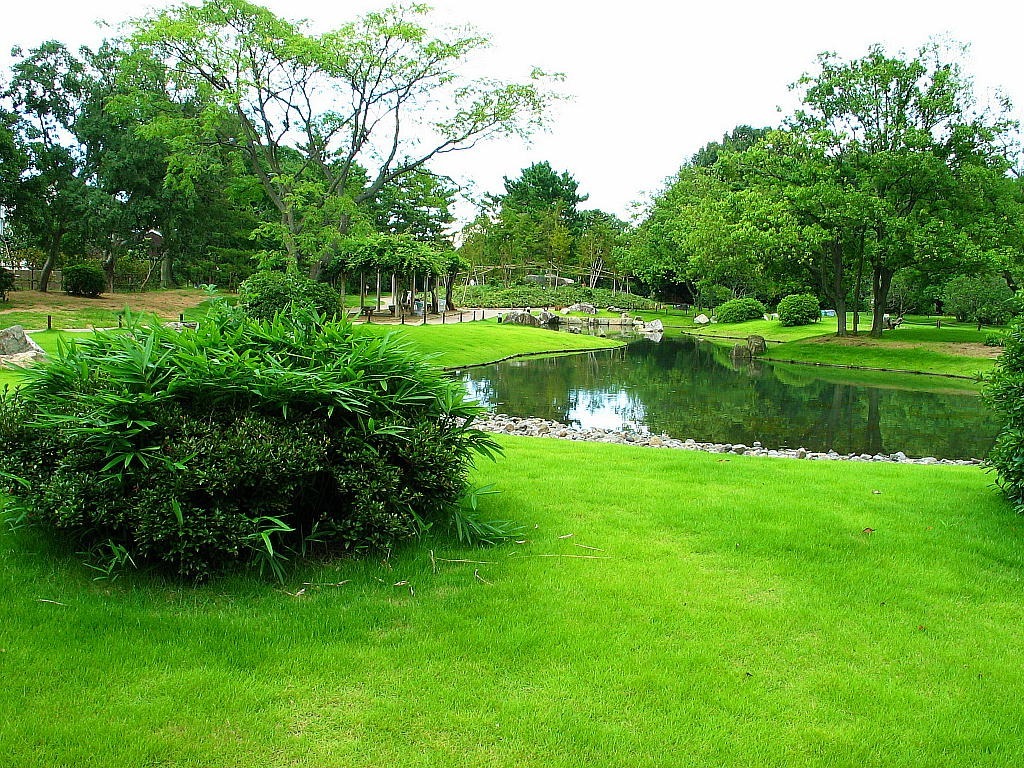 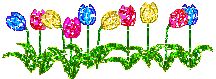 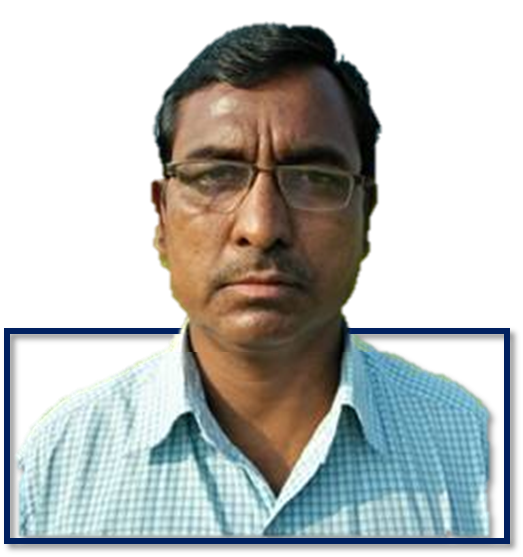 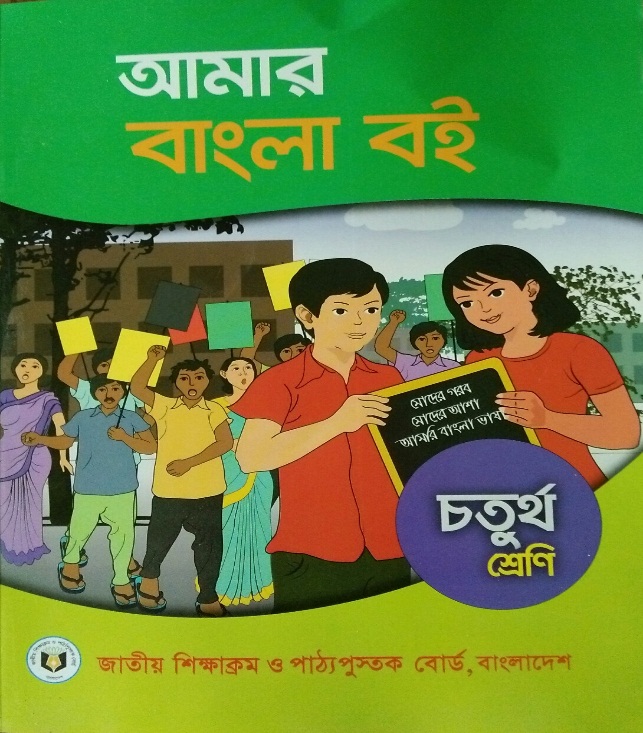 পরিচিতি
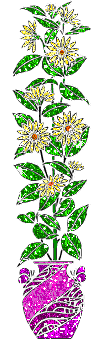 আমার বাংলা বই ৪র্থ শ্রেণী  
মুক্তির ছড়া 
পাঠ্যাংশ-আমার বাংলা----সহস্র শহিদের।
আবেগ সৃষ্টি
ছবিতে দেখা মানুষটি কে ?
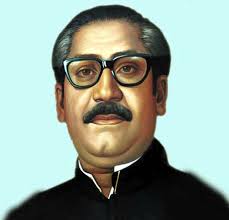 তাঁর সম্পর্কে আমরা কোন গল্প পড়েছি?
তাঁকে আমরা কী নামে ডাকি?
আজ আমরা খোকাকে নিয়ে একটি কবিতা পড়ব।
চল একটি ভিডিও দেখি
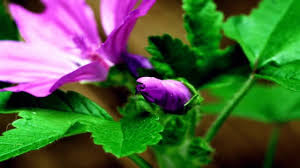 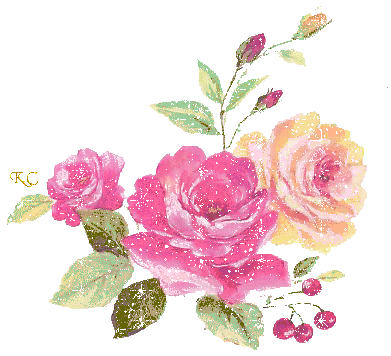 কবির নাম সহ কবির পরিচয় বলতে পারবে ।
সঠিক ছন্দে প্রমিত উচ্চারণে কবিতাংশটুকু আবৃত্তি করতে পারবে।
কবিতায় ব্যবহৃত শব্দের বিপরীত শব্দ  লিখতে পারবে।
কবিতা সম্পর্কিত প্রশ্নের উত্তর শুদ্ধভাবে লিখতে পারবে।
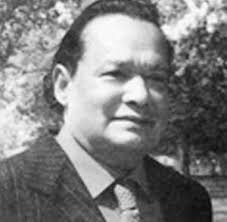 কবির পরিচিতি
সানাউল হকের জন্ম ১৯২৪ সালের ২৩ এ মে ব্রাহ্মণ বাড়িয়া জেলার চাউড়ায় । তিনি বাংলা দেশের একজন বিশিষ্টকবি।
সাহিত্যে অবদানের জন্য তিনি বাংলা একাডেমি ও ইউনেস্কো পুরস্কার এবং একুশে পদক পেয়েছেন ।
সানাউল হক
১৯৯৩ সালে ৪ঠা মে তিনি মৃত্যুবরণ করেন ।
ছবির মাধ্যমে আলোচনা
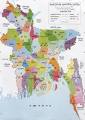 আমার বাংলা তোমার বাংলা 
সোনার বাংলাদেশ  -
ছবির মাধ্যমে আলোচনা
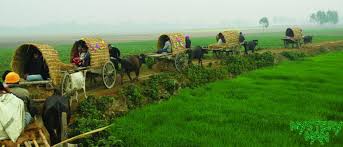 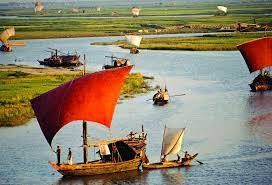 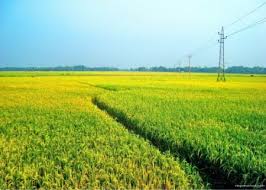 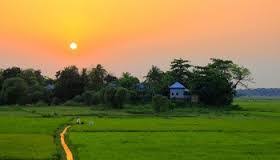 সবুজ সোনালি ফিরোজা রুপালি
রুপের নেই তো শেষ ।
ছবির মাধ্যমে আলোচনা
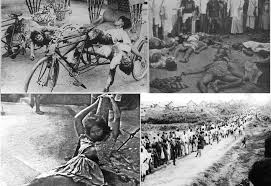 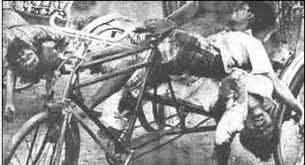 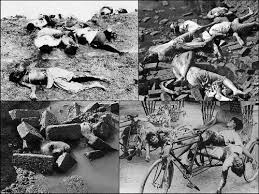 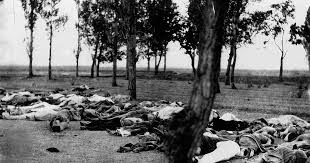 আমি তো মরেছি যতবার যায় মরা, 
নবিন যাত্রী তোমাকে শোনাই ছড়া।
ছবির মাধ্যমে আলোচনা
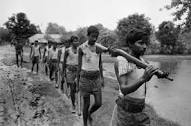 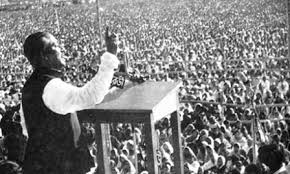 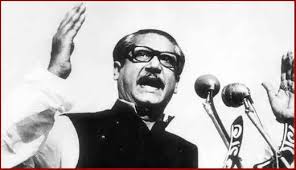 এদেশ আমার এদেশ তোমার 
সবিশেষ মুজিবের ,
ছবির মাধ্যমে আলোচনা
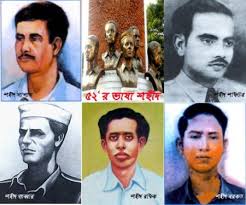 হয়ত অধিক মুক্তিপাগল 
সহস্র শহিদের।
শিক্ষকের আদর্শ পাঠ
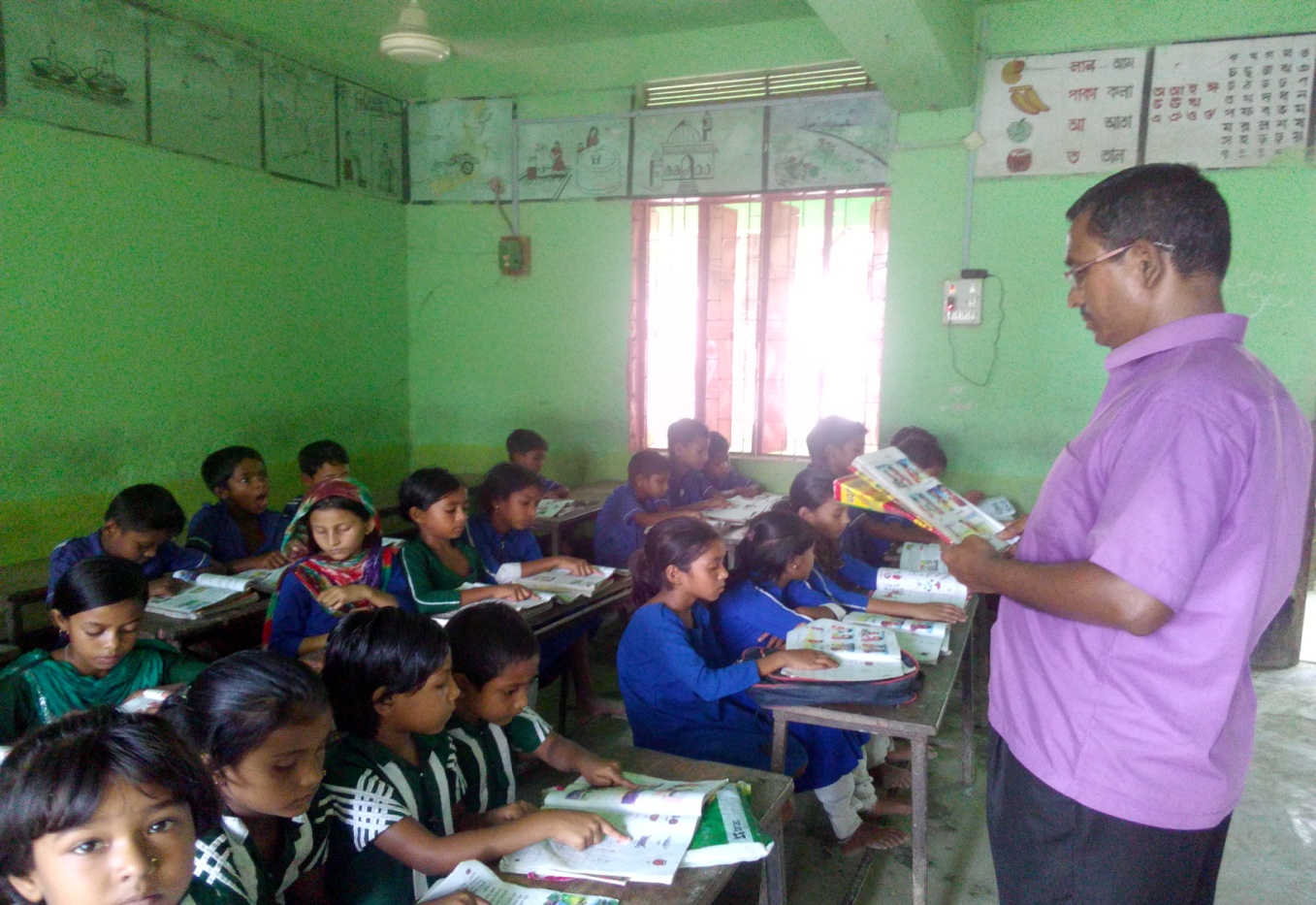 শিক্ষার্থীর সরবপাঠ
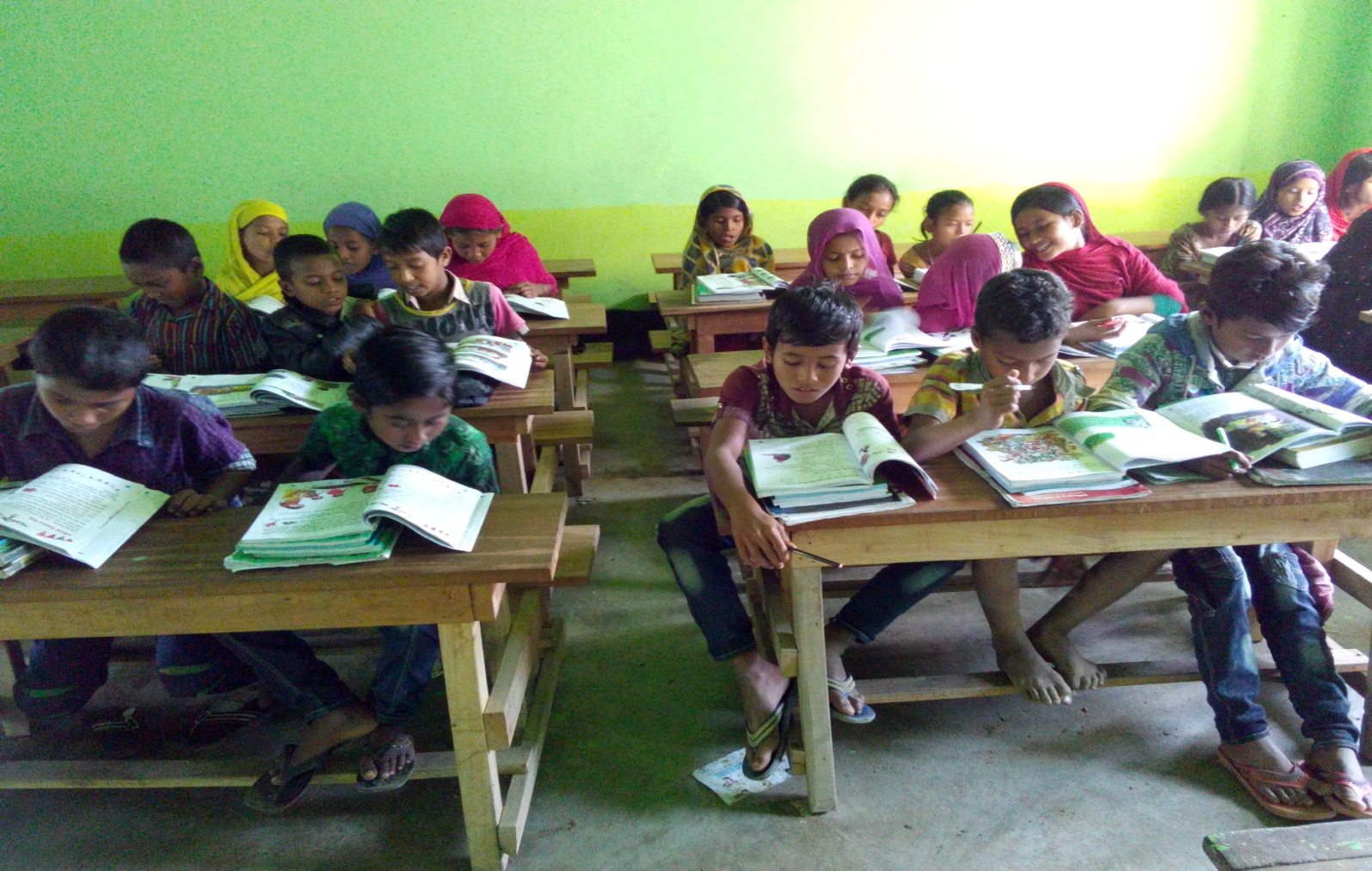 একক কাজ
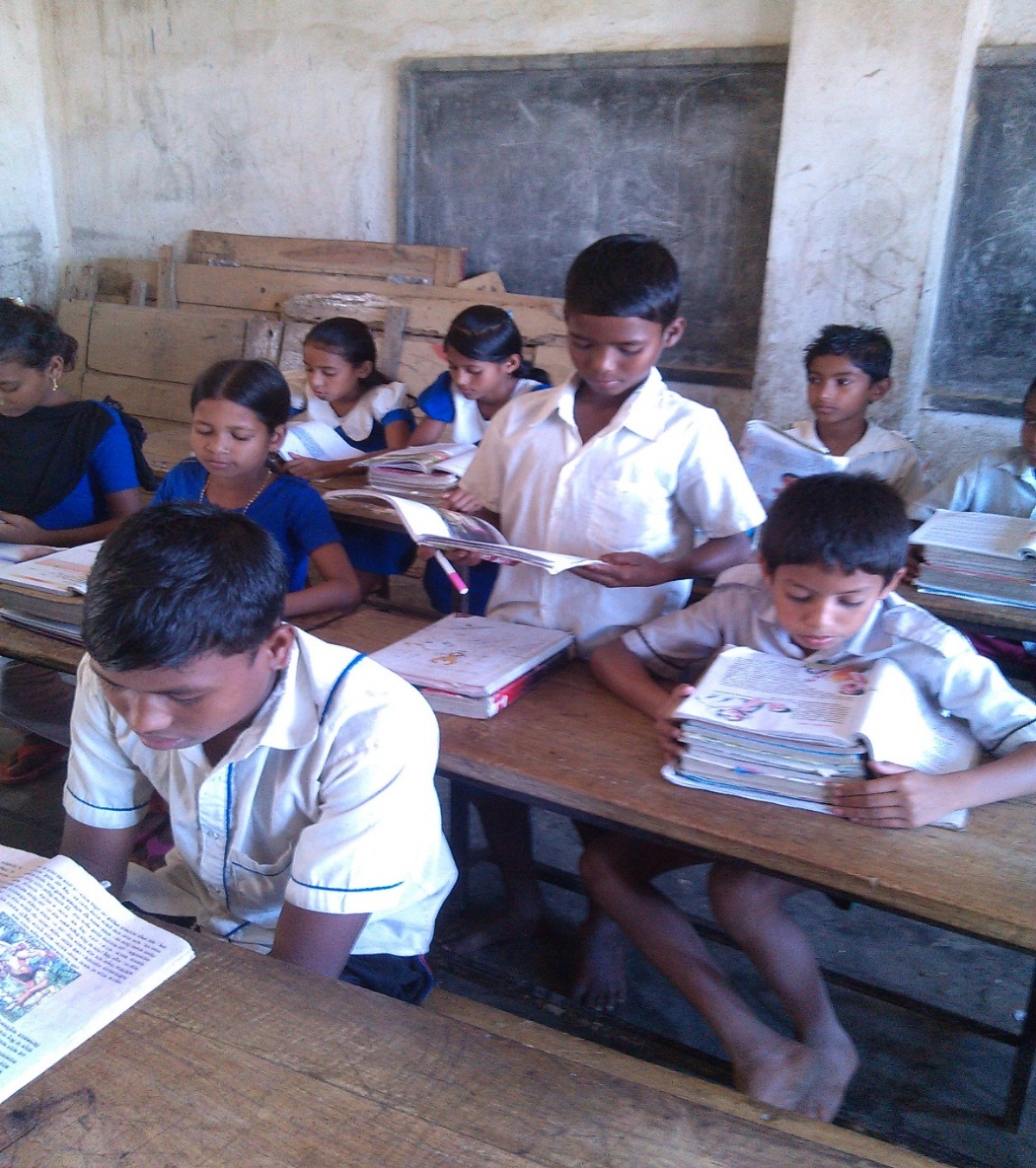 কবিতাটি প্রমিত উচ্চারণে একজন , একজন করে আবৃত করবে।
জোড়ায় কাজ
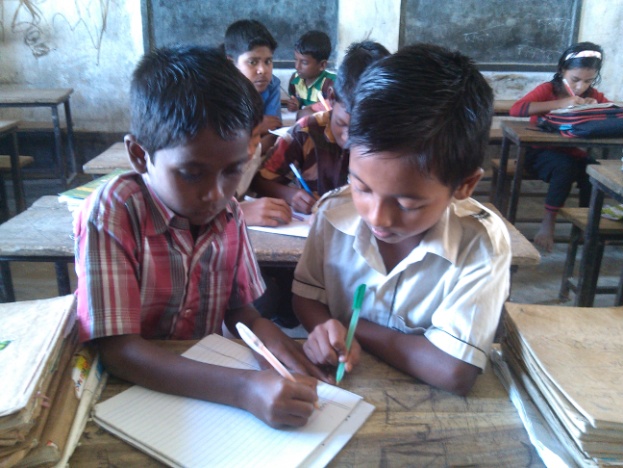 বিপরীত শব্দগুলো জেনে নেই
শেষ ,মুক্তি, মরা, নবীন
শেষ – শুরু
মুক্তি- বন্দি 
মরা- বাঁচা 
নবীন- প্রবীণ
দলীয় কাজ
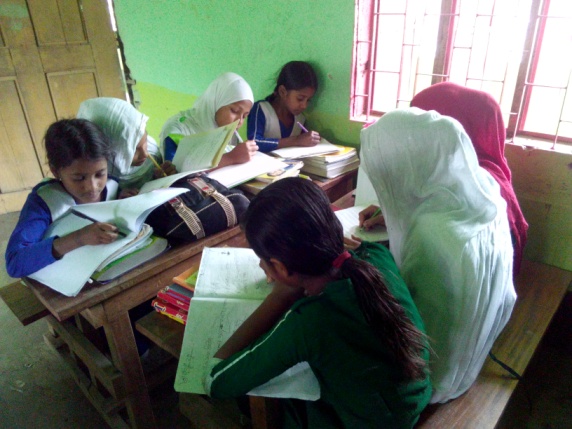 শূন্যস্থানে ঠিক শব্দটি লিখি।
ক.------------------- ফিরোজা রুপালী রুপের নেই তো ------।
সবুজ  সোনালি
শেষ
নবীন যাত্রী
খ . ------------------তোমাকে শোনাই ছড়া।
গ.   এদেশ ---------------এদেশ -----------------  
      সবিশেষ ---------------- ।
আমার
তোমার
মুজিবের
মূল্যায়ণ
১।নবীন যাত্রী কারা ?
ক.পুরাতন যুগের শিক্ষার্থী
খ .আদি যুগের শিক্ষার্থী
গ.নতুন যুগের শিক্ষার্থী
ঘ.ভবিষ্যত যুগের শিক্ষার্থী
২। মুক্তিপাগল কারা ?
ক.এ দেশের মুক্তির জন্য যারা সংগ্রাম করেছেন।
খ.এ দেশের মুক্তির  জন্য যারা সংগ্রাম করেনা।
ঘ. এ দেশের সাধারণ জনগন ।
গ.এ দেশের মুক্তির বিরুদ্ধে যারা সংগ্রাম করেন।
মূল্যায়ণ
উত্তর
প্রশ্ন
কবির নাম সানাউল হক ।
১। কবির নাম কী ?
১৯২৪ সালের ২৩ এ মে।
২। কবির জন্ম কত সালে ?
যারা নতুন যুগের শিক্ষার্থী ।
৩। নবীন যাত্রী কারা?
বাড়ির কাজ
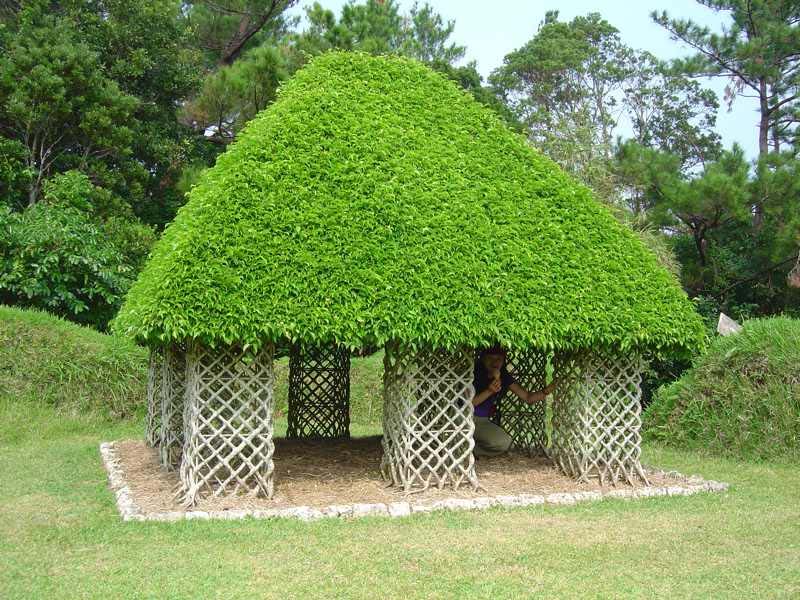 আমাদের বাংলাদেশ  সম্পর্কে পাঁচটি বাক্য লিখি।
সবাইকে
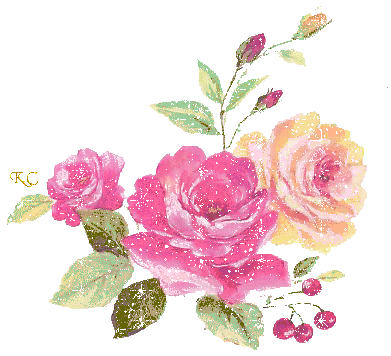 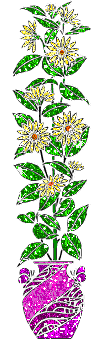 ধন্যবাদ
ফিরে দেখা
পাঠ ঘোষণা
ভিডিও
শিখনফল
জোড়া কা জ
একক কাজ
দলীয় কাজ
মূল্যায়ন